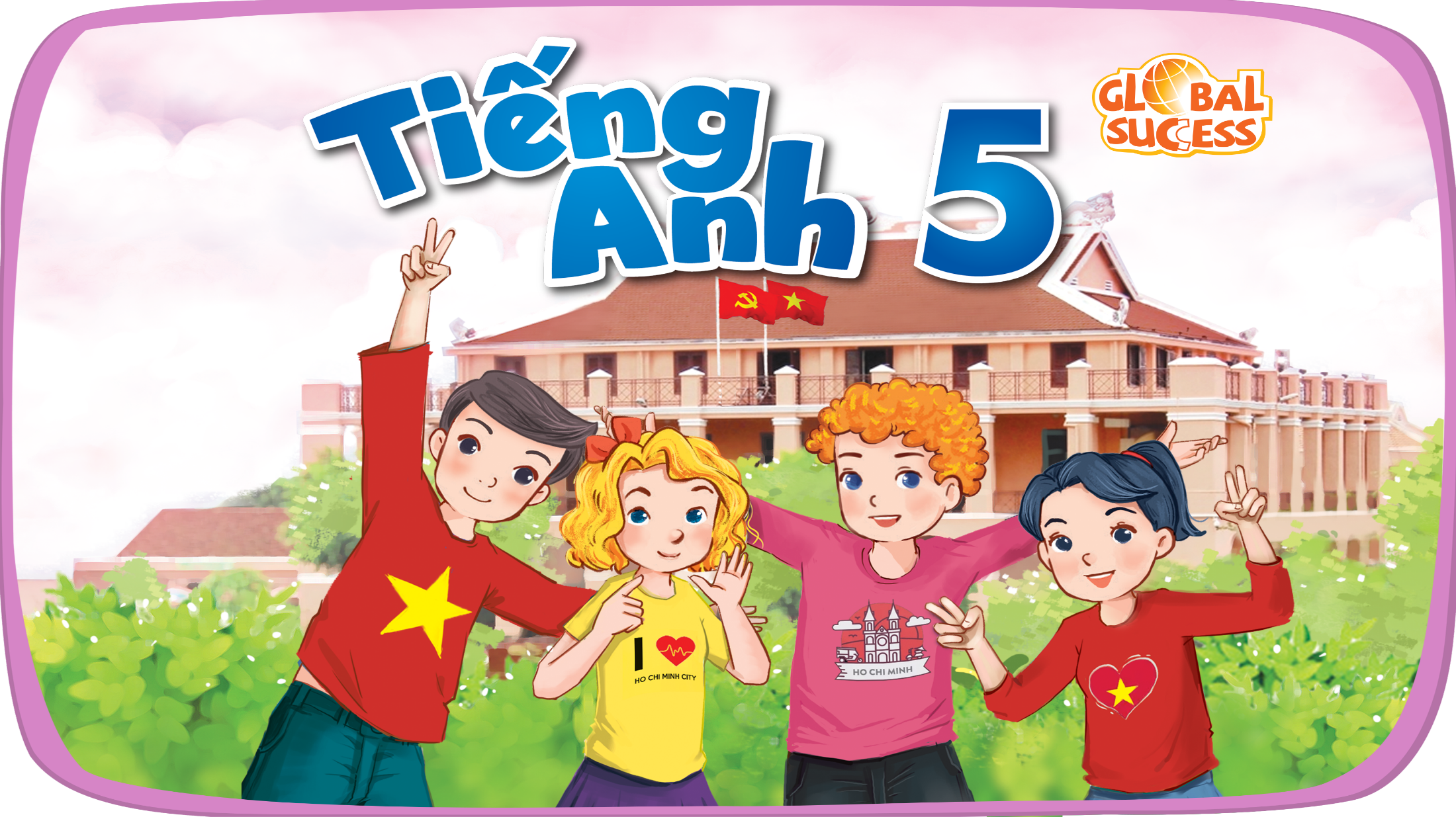 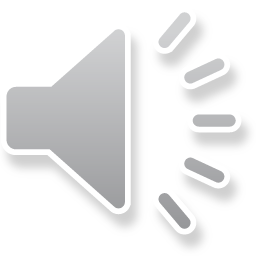 Were you at the ____ yesterday?
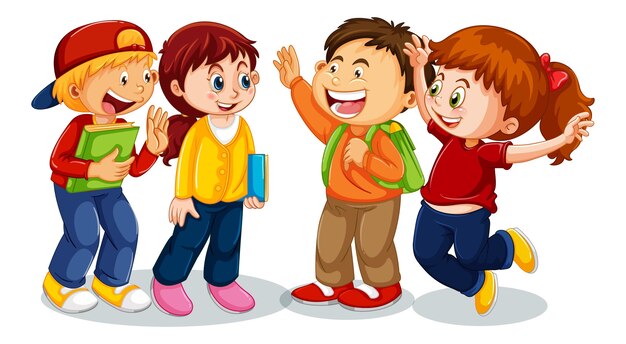 Yes, we were.
No, we weren’t.
Unit 9 Our outdoor activities
Lesson 1 (4,5,6)
01
Listen and tick or cross
Listen and tick or cross
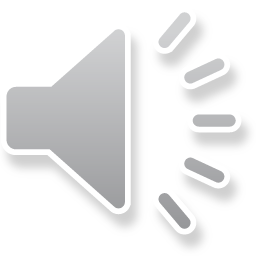 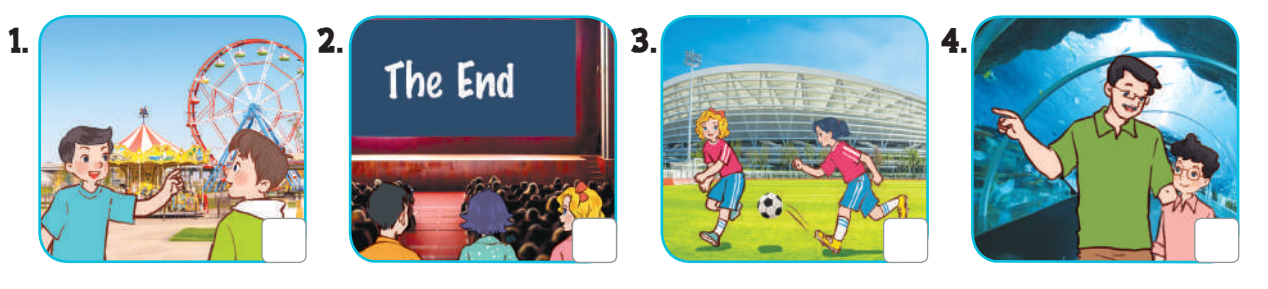 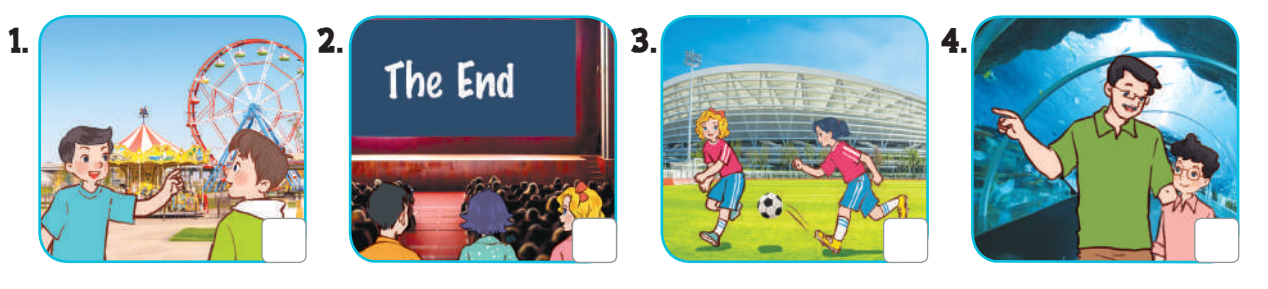 Listen and tick or cross
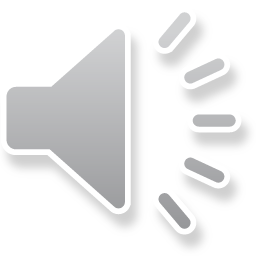 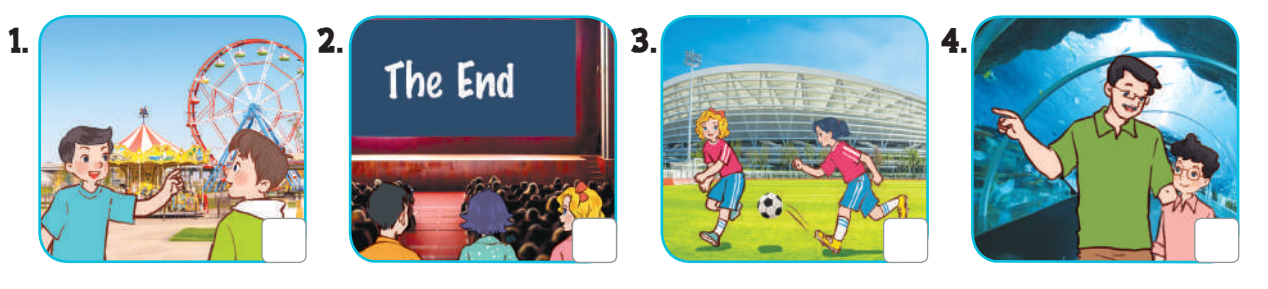 
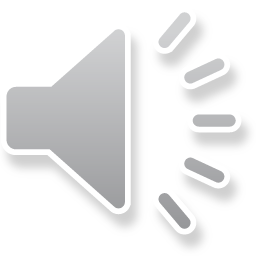 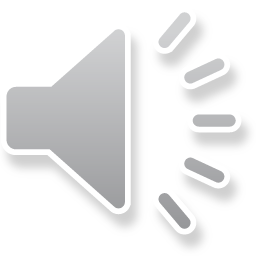 [Speaker Notes: 1. A: Were you at the funfair yesterday?
 B: Yes, we were.]
Listen and tick or cross
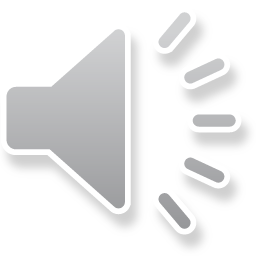 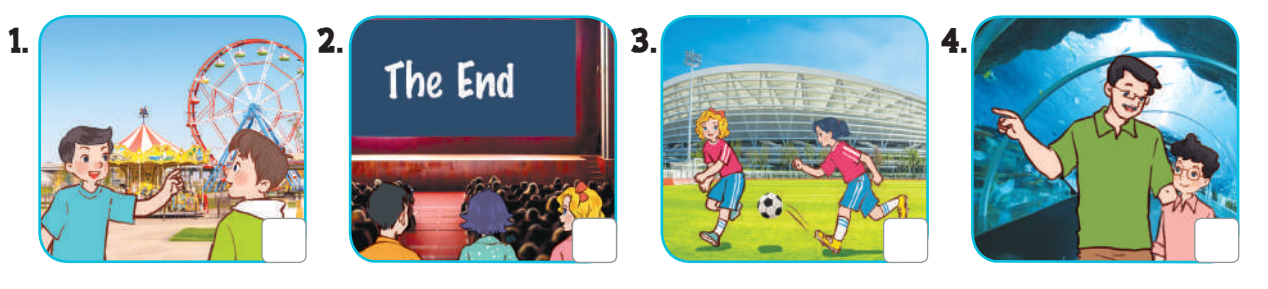 
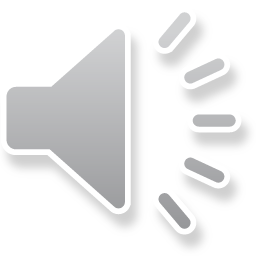 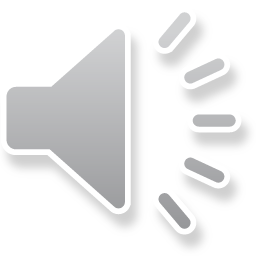 [Speaker Notes: 2. A: Were you and your cousins at the theatre?
 B: No, we weren’t. We were at the sports centre.]
Listen and tick or cross
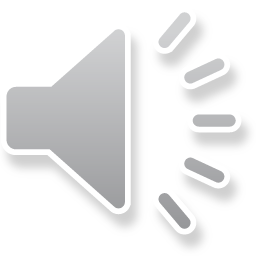 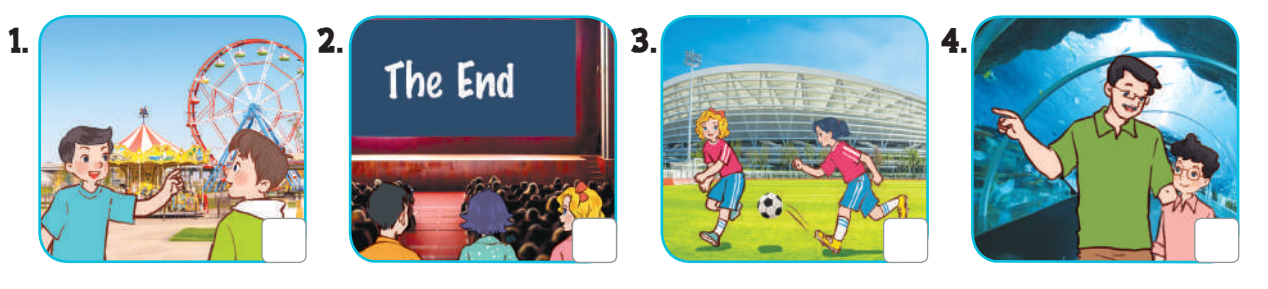 
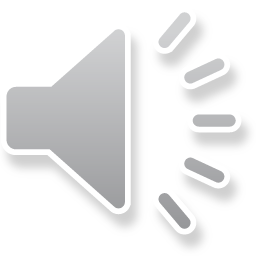 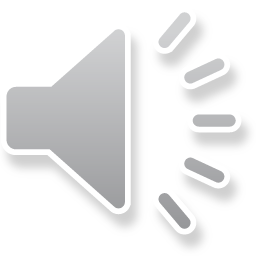 [Speaker Notes: 3. A: I didn’t see you and Mai at the gym. Where were you?
 B: We were at the campsite.]
Listen and tick or cross
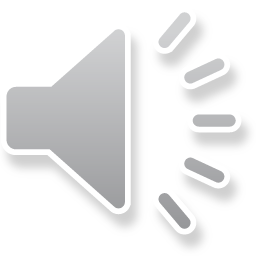 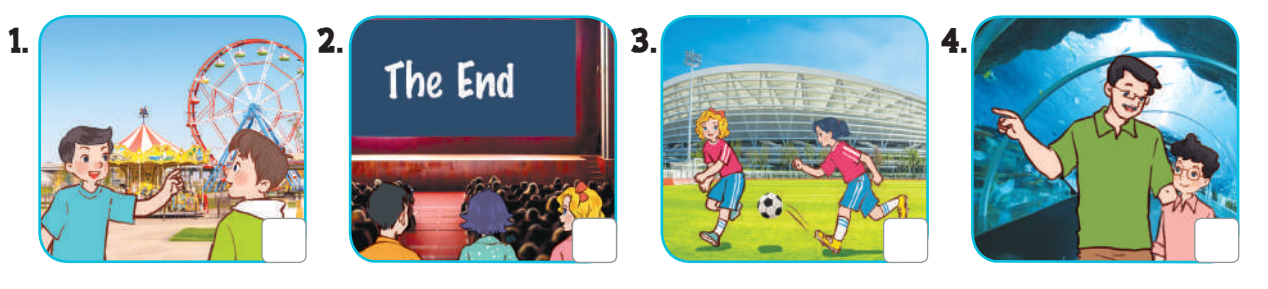 
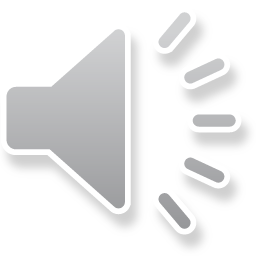 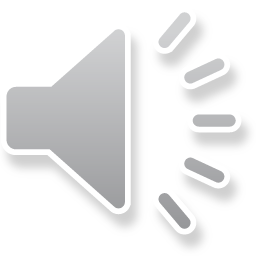 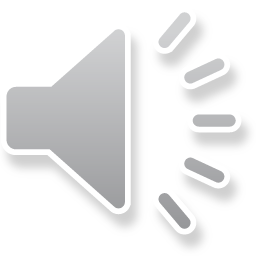 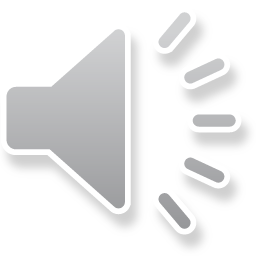 Listen and tick or cross
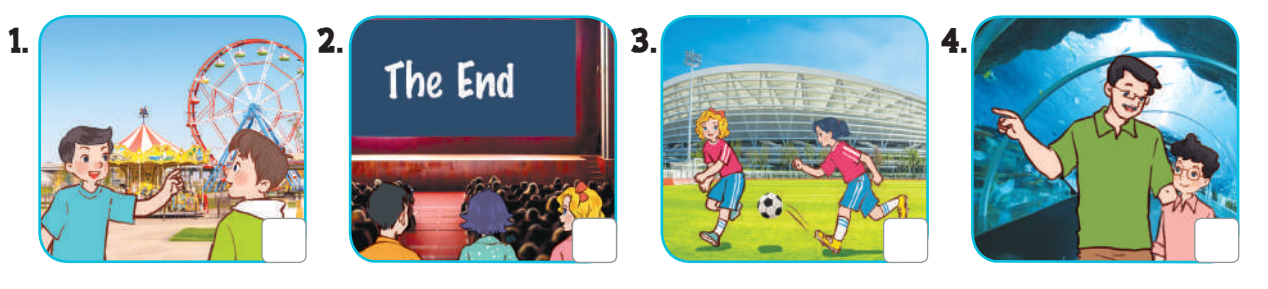 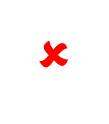 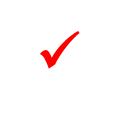 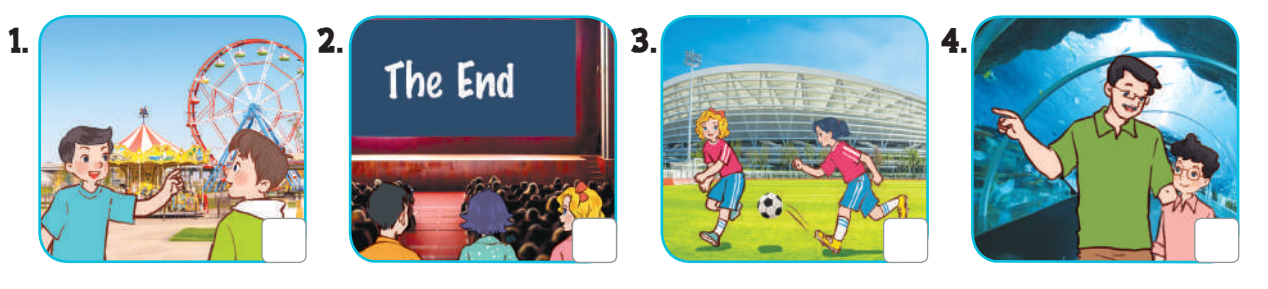 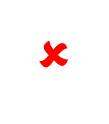 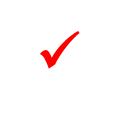 02
Read and complete
Read and complete.
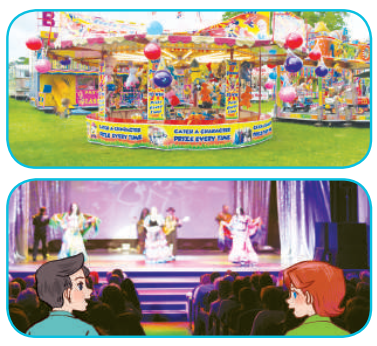 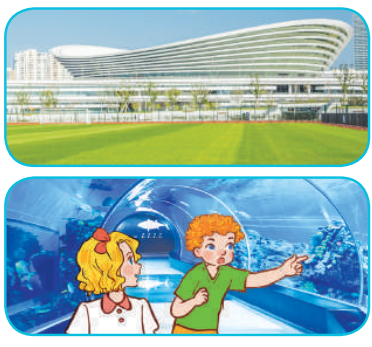 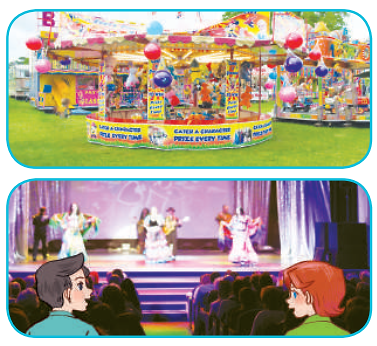 1. A: Were you and Linh at the _______ last weekend? 
     B: Yes, ________.
2. A: Were you at the cinema last Saturday?
     B: No, _________. We were at the ______.
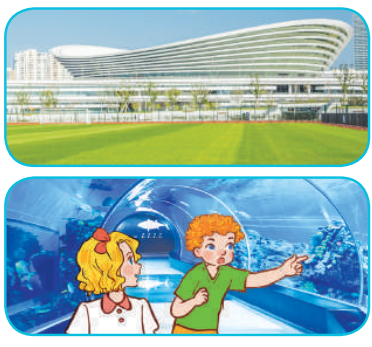 3. A: Where were you and Ben last Sunday?
     B: ________ at the sports centre.
4. A: Where were you and Mary yesterday?
     B: ____________________.
Read and complete.
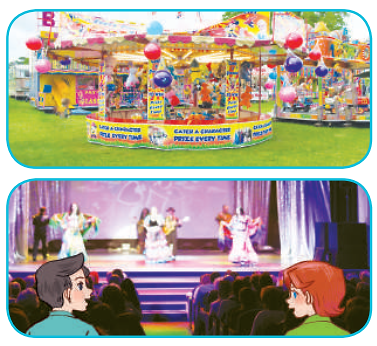 1. A: Were you and Linh at the _______ last weekend? 
     B: Yes, ________.
funfair
we were
Read and complete.
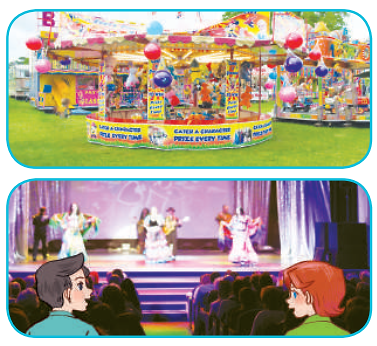 2. A: Were you at the cinema last Saturday?
     B: No, _________. We were at the ______.
we weren’t
theatre
Read and complete.
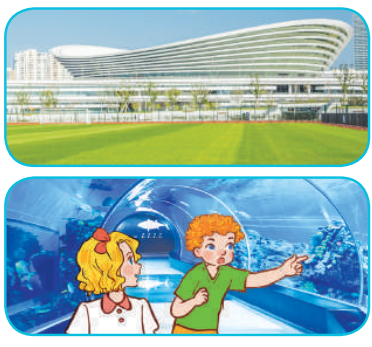 3. A: Where were you and Ben last Sunday?
     B: ________ at the sports centre.
We were
Read and complete.
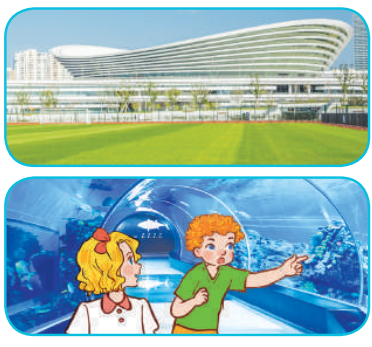 4. A: Where were you and Mary yesterday?
     B: ____________________.
We were at the aquarium
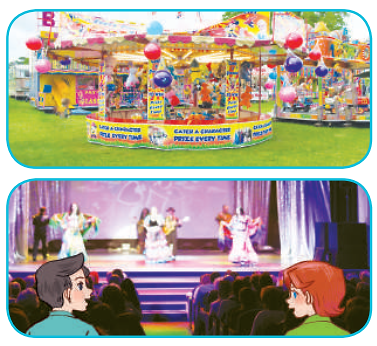 funfair
1. A: Were you and Linh at the _______ last weekend? 
     B: Yes, ________.
we were
2. A: Were you at the cinema last Saturday?
     B: No, _________. We were at the ______.
we weren’t
theatre
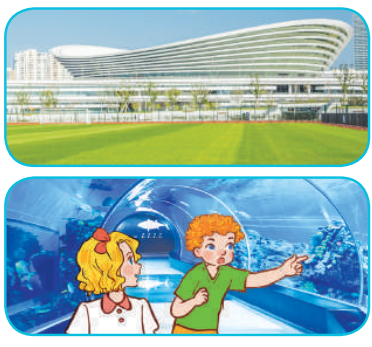 3. A: Where were you and Ben last Sunday?
     B: ________ at the sports centre.
We were
4. A: Where were you and Mary yesterday?
     B: ____________________.
We were at the aquarium
03
Let’s play
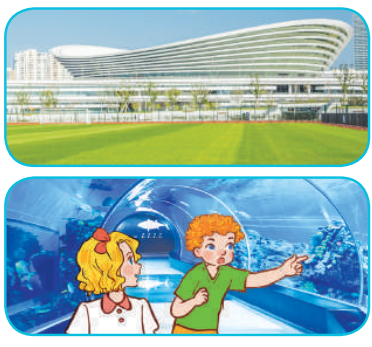 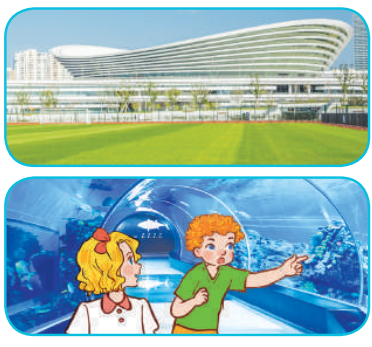 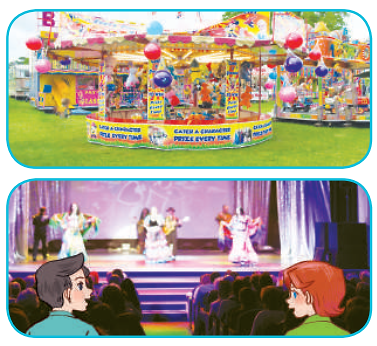 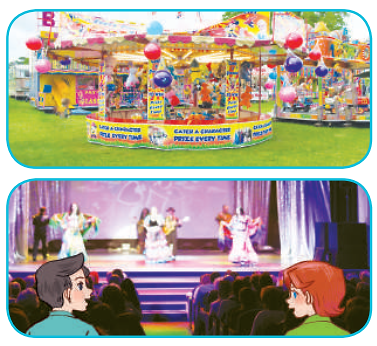 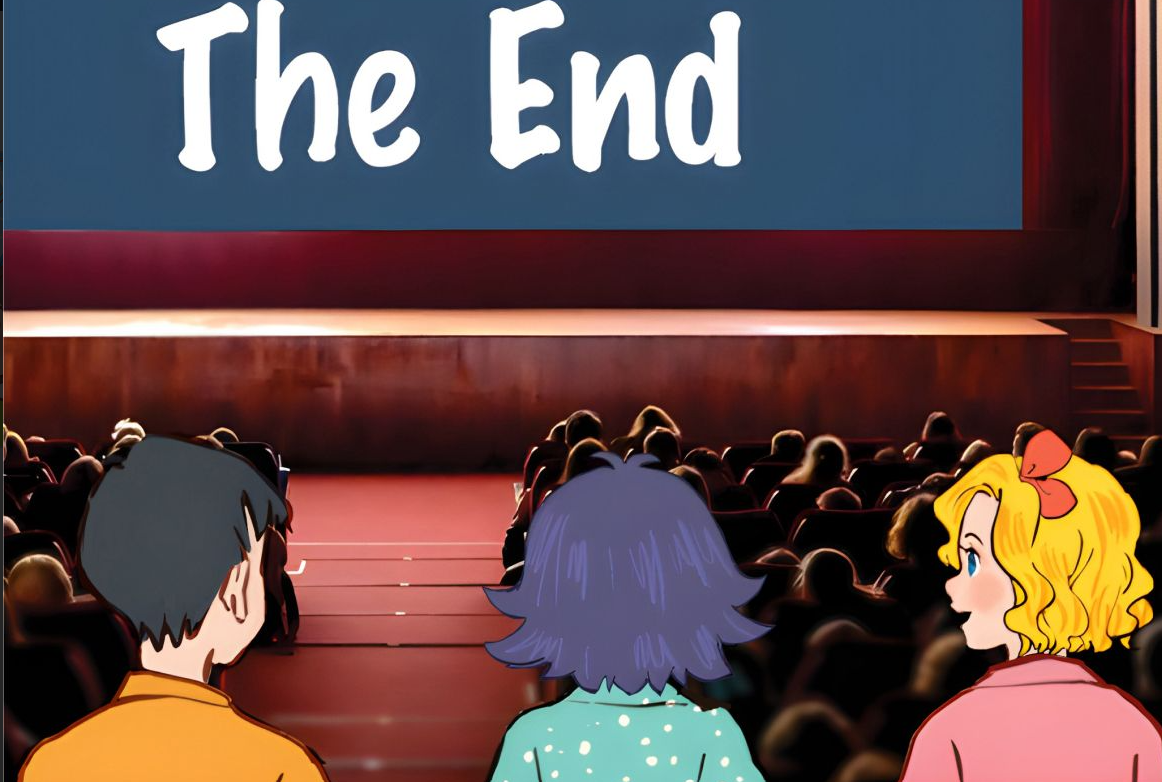 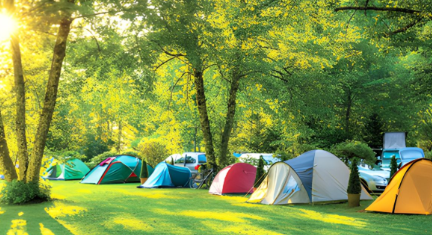 Memory game
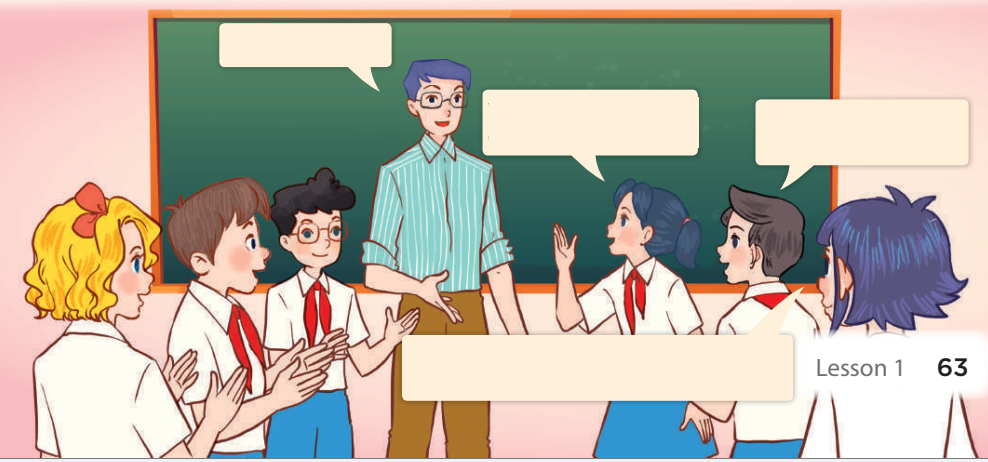 funfair
at the campsite
We were at the campsite yesterday.
They were at the campsite yesterday.
funfair
funfair
funfair
They were at the campsite yesterday, and we were at the campsite, too.
funfair
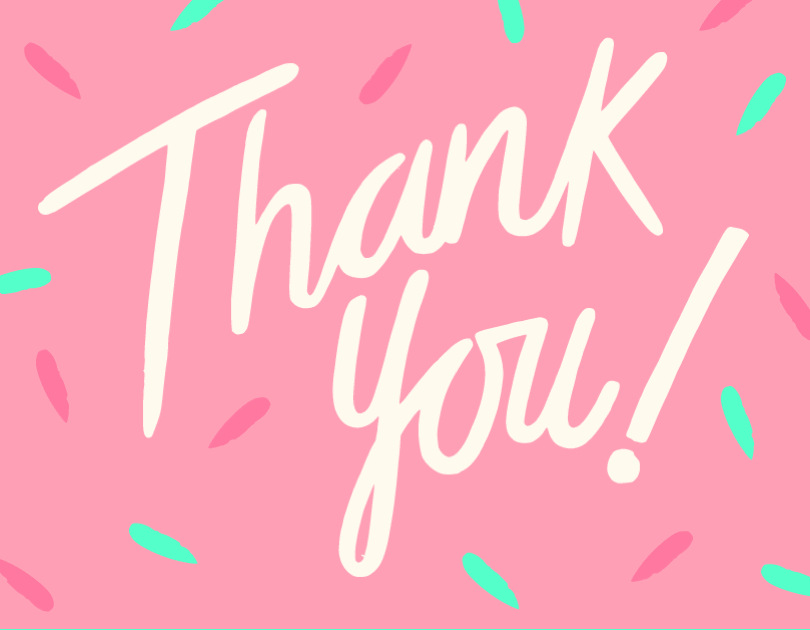